Work Session 4: Review and Refine Planning Implementation Tools
Planning for Hazards Working Group
[DATE]
Images and logos as appropriate
Meeting Overview
Review draft implementation tools
Develop outreach strategy and process for approval and/or adoption
Next steps/final discussion
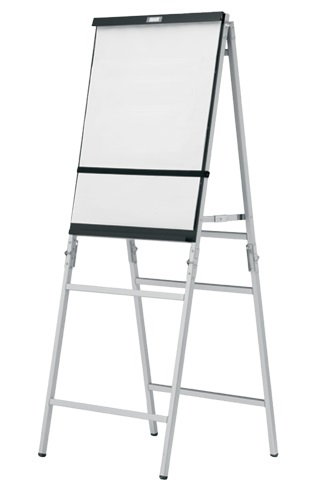 Have fun
Where Are We Now?
12 Months
Up to five work sessions:
Introduction, assess vulnerability
Planning strategies and identifying planning tools
Prioritizing planning tools
Refining draft planning tools 
Implementation and maintenance
Identify and Prioritize Implementation Tools
Develop and Refine Implementation Tools
Implementation and Maintenance
The Planning for Hazards Workbook
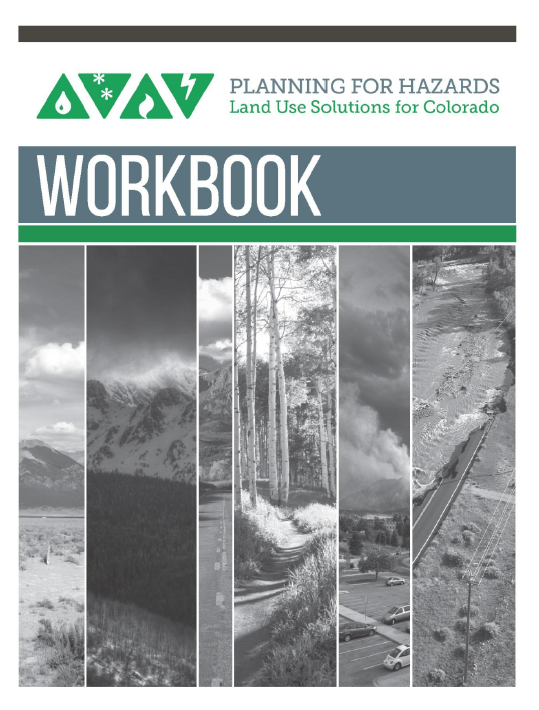 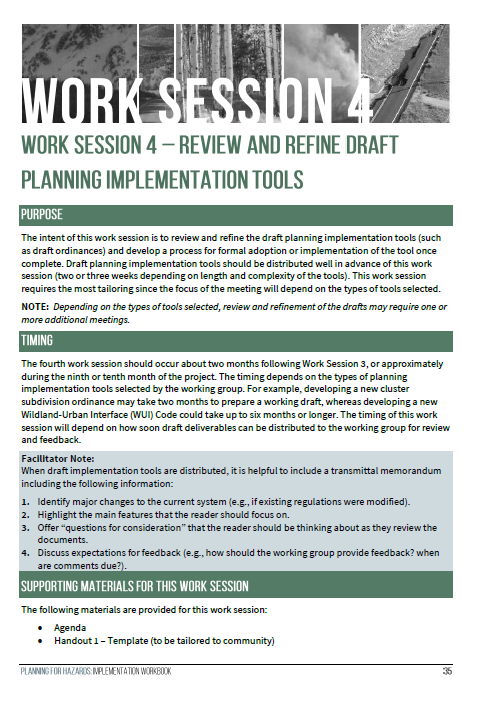 Review Draft Implementation Tools
Slides on draft implementation tools as necessary
Recommendations
Reminders of recommendations from plans
Reminders of recommendations from assessment report
Public feedback
Include any initial public feedback received on the tools (if applicable)
Refining Stakeholder Engagement
Who Should be Engaged?
Appointed and Elected Officials?
Department Heads?
Other Agencies?
Focus Groups?
Developers
Business owners
Neighborhoods 
The General Public?
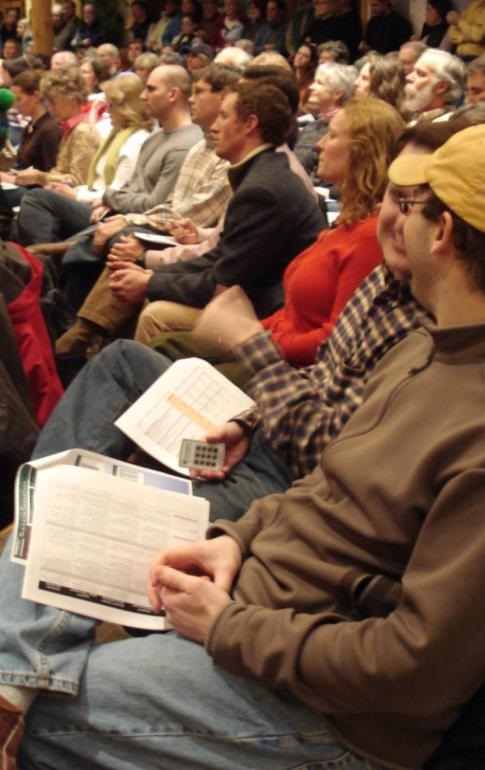 When Should They be Engaged?
Key Milestones:
Draft planning implementation tools
Adoption process
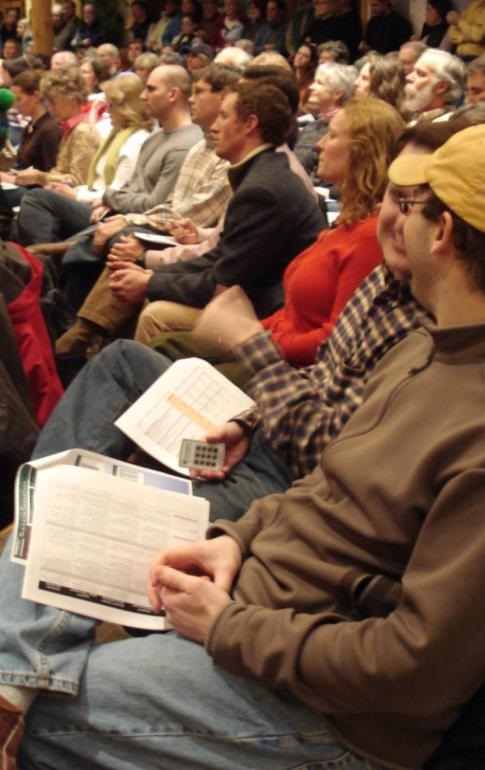 Upcoming Engagement Opportunities
Informational meetings
Surveys
Study session/work session
Media outreach
City/town website
Listserv
Interviews
Mailings
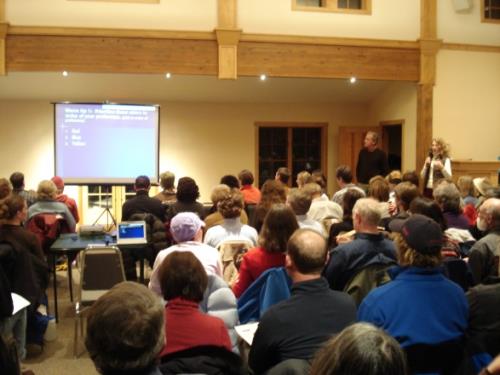 Next Steps
Work Session 5 – [insert date]
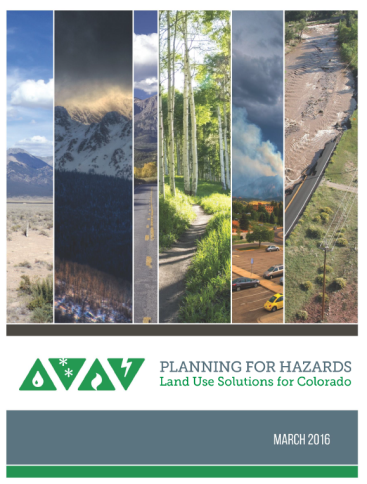 Thank You
Insert contact info
Images and logos as appropriate